Farmacia y Cartera de Servicios
Prof. S.I. (Charlie) Benrimoj 
Universidad de Sídney
 y Prof. Visitante Universidad
de Granada
17 Congreso Nacional Farmacéutico, Bilbao , 21 Octubre 2010
Cartera de Servicios: Lógica
Como pueden los servicios de la AF ASISTIR al paciente, Gobierno y CCAA con sus objetivos para el sistema de salud:
Mejorar el sistema de salud para la población
Mejorar  calidad y el uso racional del medicamento
Coste efectividad y ahorro
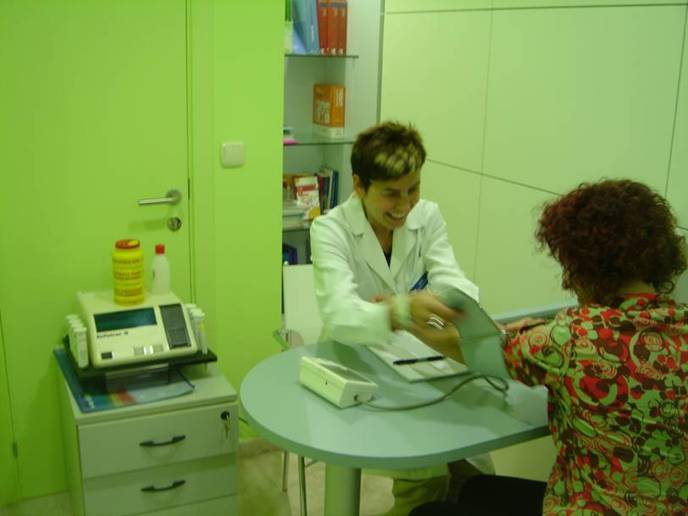 Internacional
A nivel internacional, la Farmacia Comunitaria se encuentra en pleno proceso de cambio implantando nuevos servicios cognitivos con el objetivo específico de mejorar el Uso Racional de los Medicamentos y la Calidad en la utilización de los mismos y pagan por el servicio a FC.
Reino Unido
Estados unidos
Australia
Suiza
etc
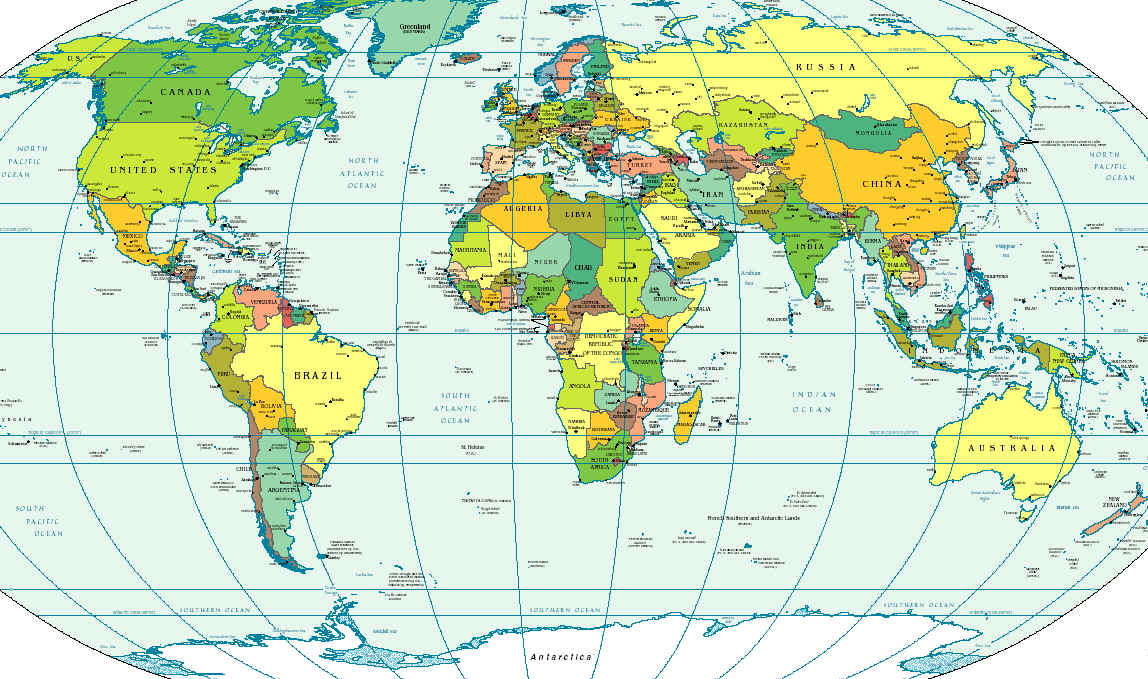 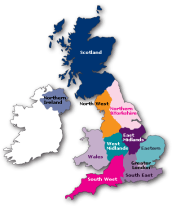 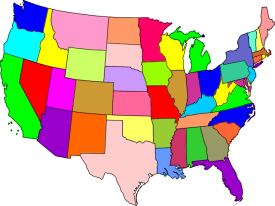 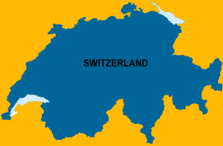 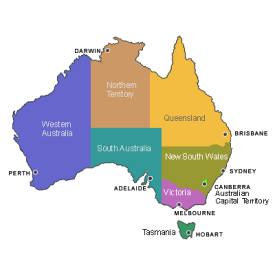 Programa conSIGUE
5
Programa conSIGUE
Diseño del estudio: Fase 1
Marzo 2010-Mayo 2010
Granada: Diciembre 2009-Enero 2010
Murcia: Enero 2010-Marzo 2010
RESULTADOS DE LA PRIMERA FASE DEL PROGRAMA conSIGUE:

“Estudio Piloto: Medida del Impacto 
Clínico, Económico y  Humanístico del  Seguimiento Farmacoterapéutico en Mayores Polimedicados”
Resumen
El SFT es un servicio dirigido a mejorar el control del problema de salud (12%), al mismo tiempo que reduce el número de medicamentos que se utilizan (-0.39 de media), ahorra 7 euros/paciente/mes (180 360 euros año) aumenta la calidad de vida, mediante la identificación, prevención y resolución de PRM (media de 2.0/paciente) y RNM (media de 1.5/paciente), con la colaboración del médico y del paciente.
En 1 mes
Estimaciones
Si el 50% de los pensionistas fueran polimedicados (16,6/2=8%).
Si hay 7,2 millones de pensionistas
Habrá: 3,6 millones de pacientes susceptibles de recibir este servicio.
Admitiendo un ahorro de 180€ por paciente, el ahorro posible asciende a: 650 millones de €/año.
Duda !!!! experiencia con conSIGUE
Es obvio que el Consejo General esta solicitando los servicios a nivel nacional, pero… ? Se puede afirmar que es una prioridad para los presidentes y las Juntas de los COFs? 
Que alternativa de futuro le queda a la FC sin pago por servicios?
“ la profesión no pide los servicios”
Martínez Olmos (Correo farmacéutico 2010)
“En AF iremos tan lejos como quiera la profesión” Ministra de Sanidad y Política Social Trinidad Jiménez (Correo farmacéutico 8 al 14 de Marzo 2010)